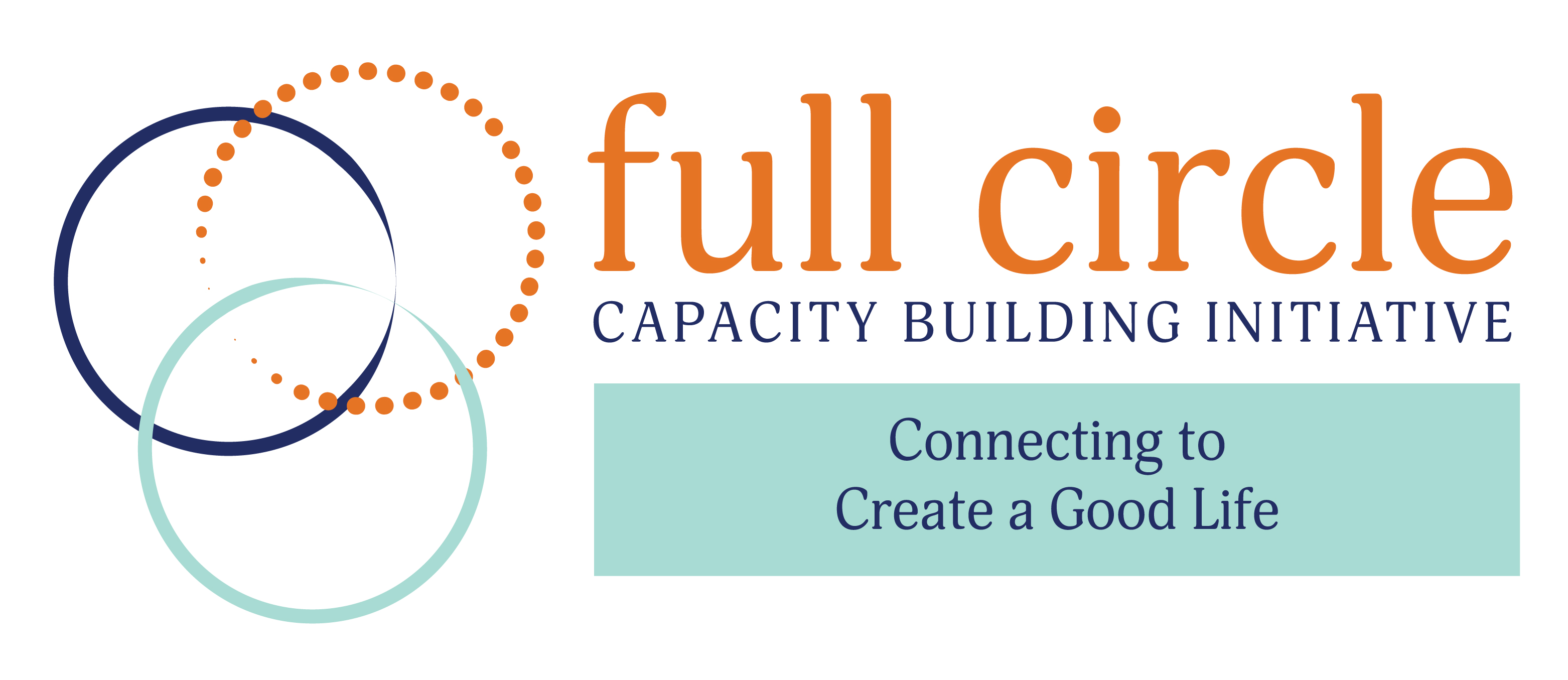 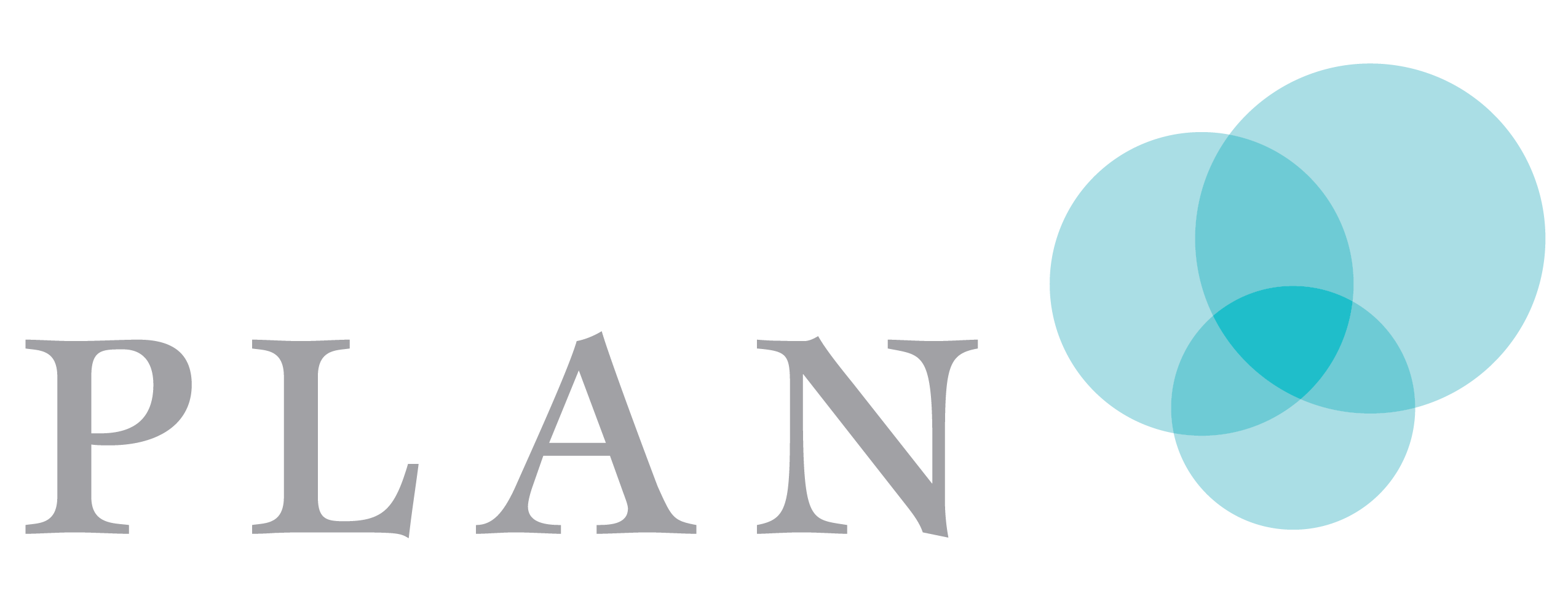 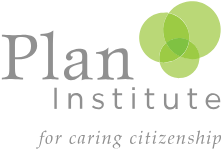 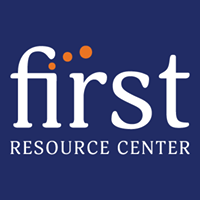 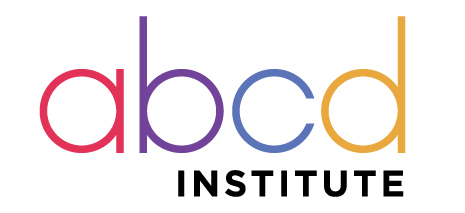 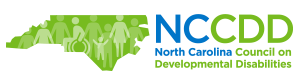 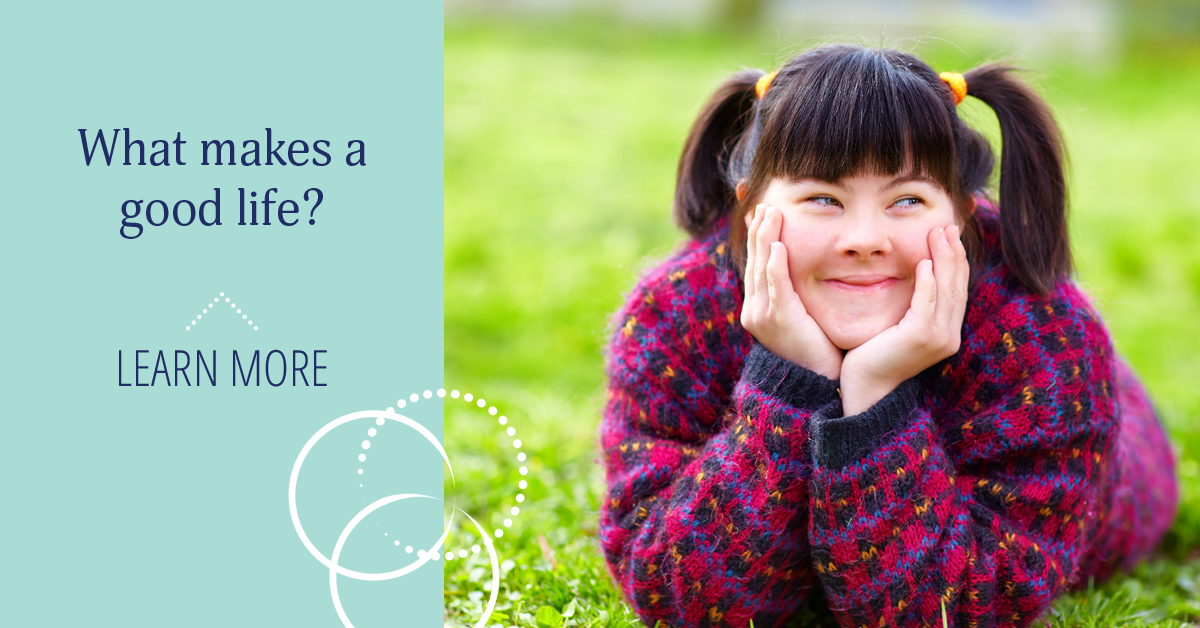 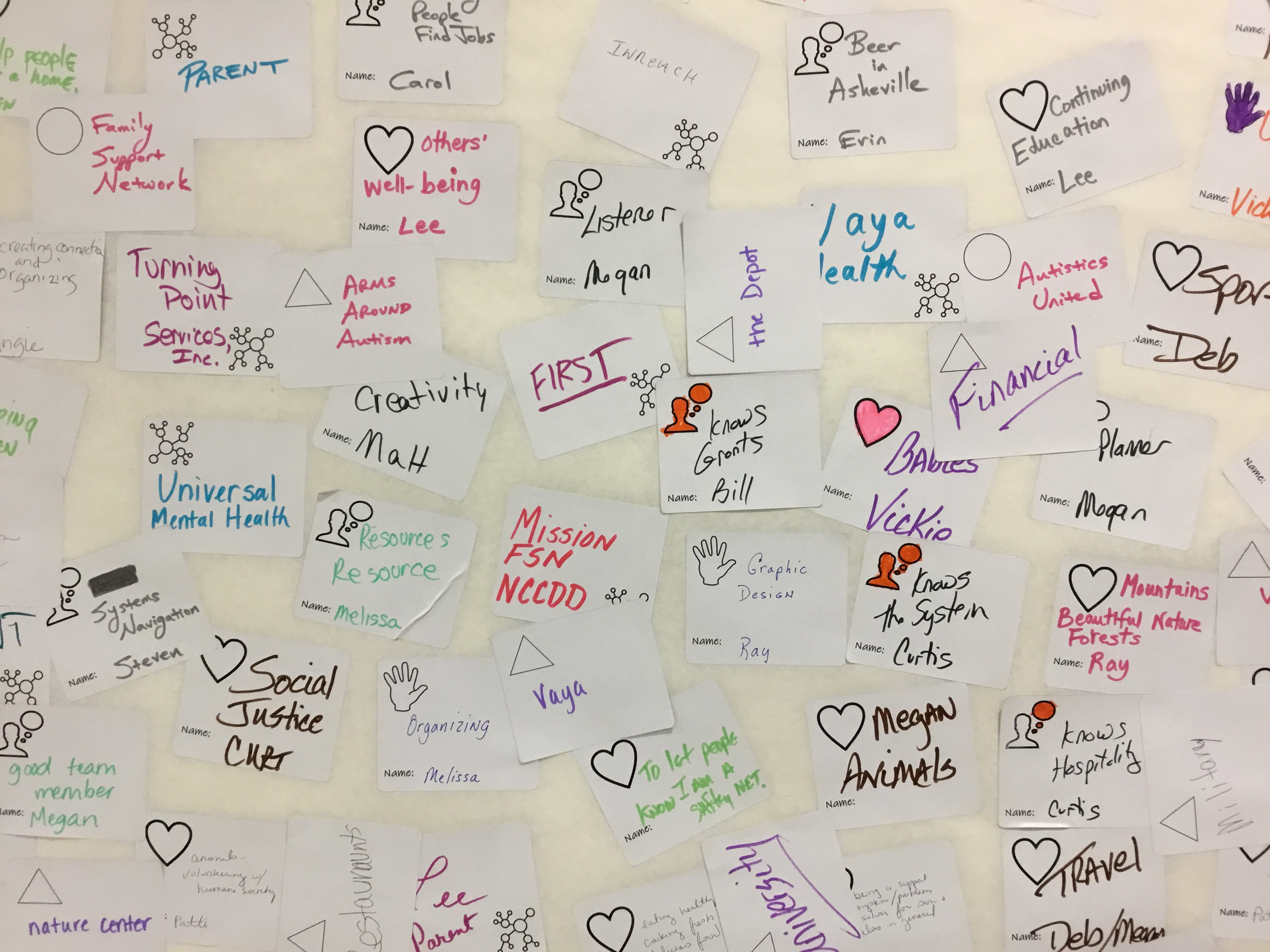 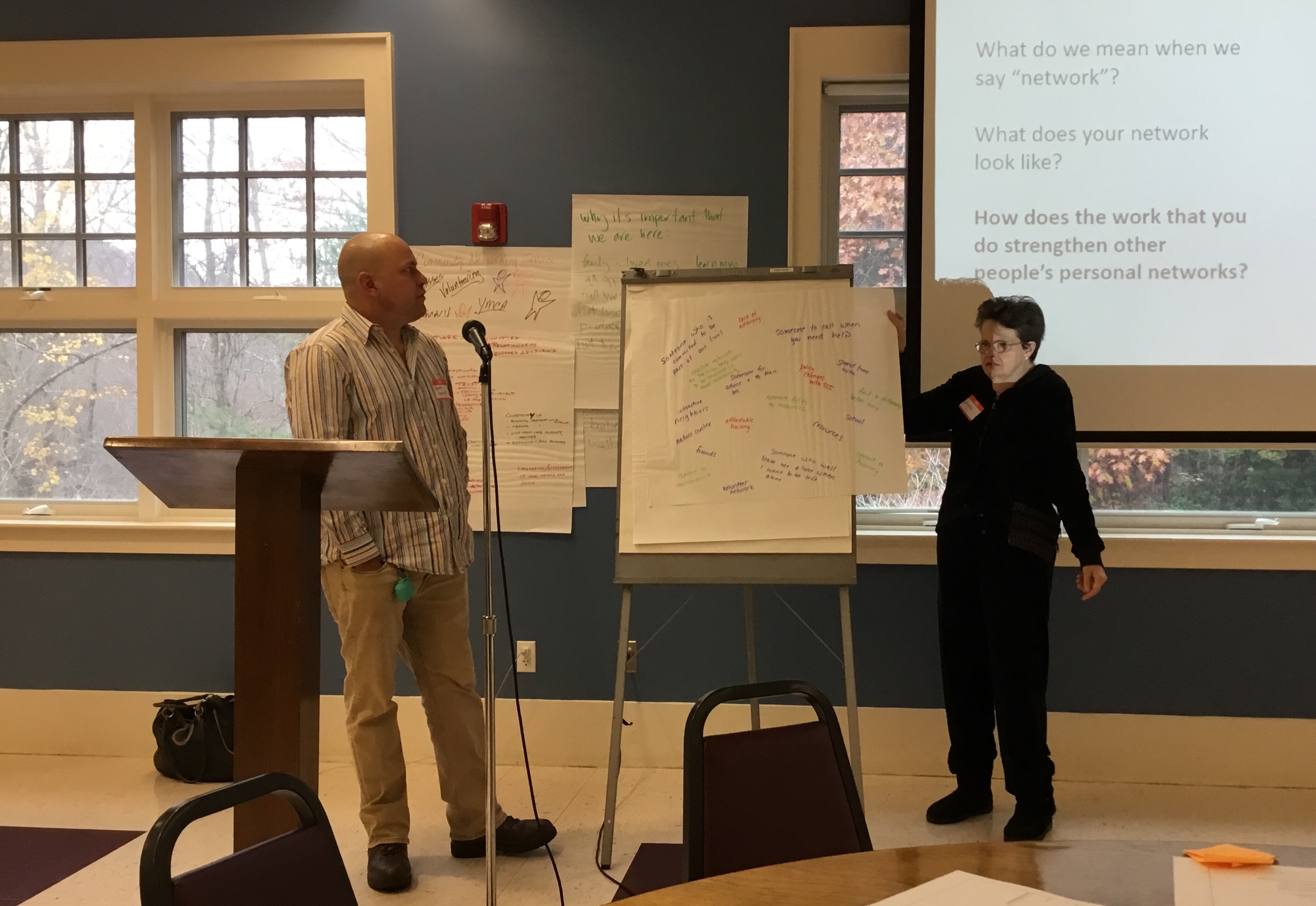 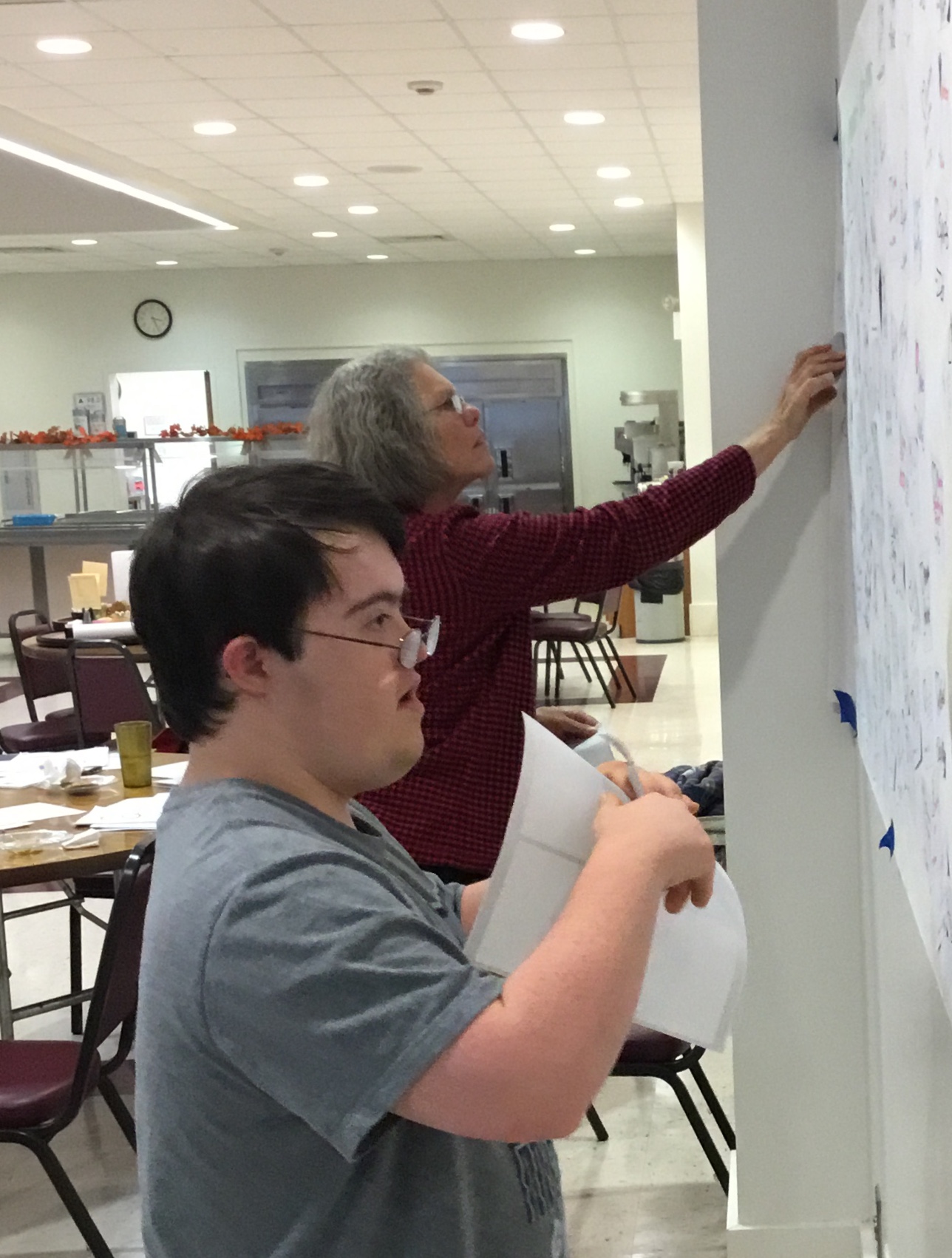 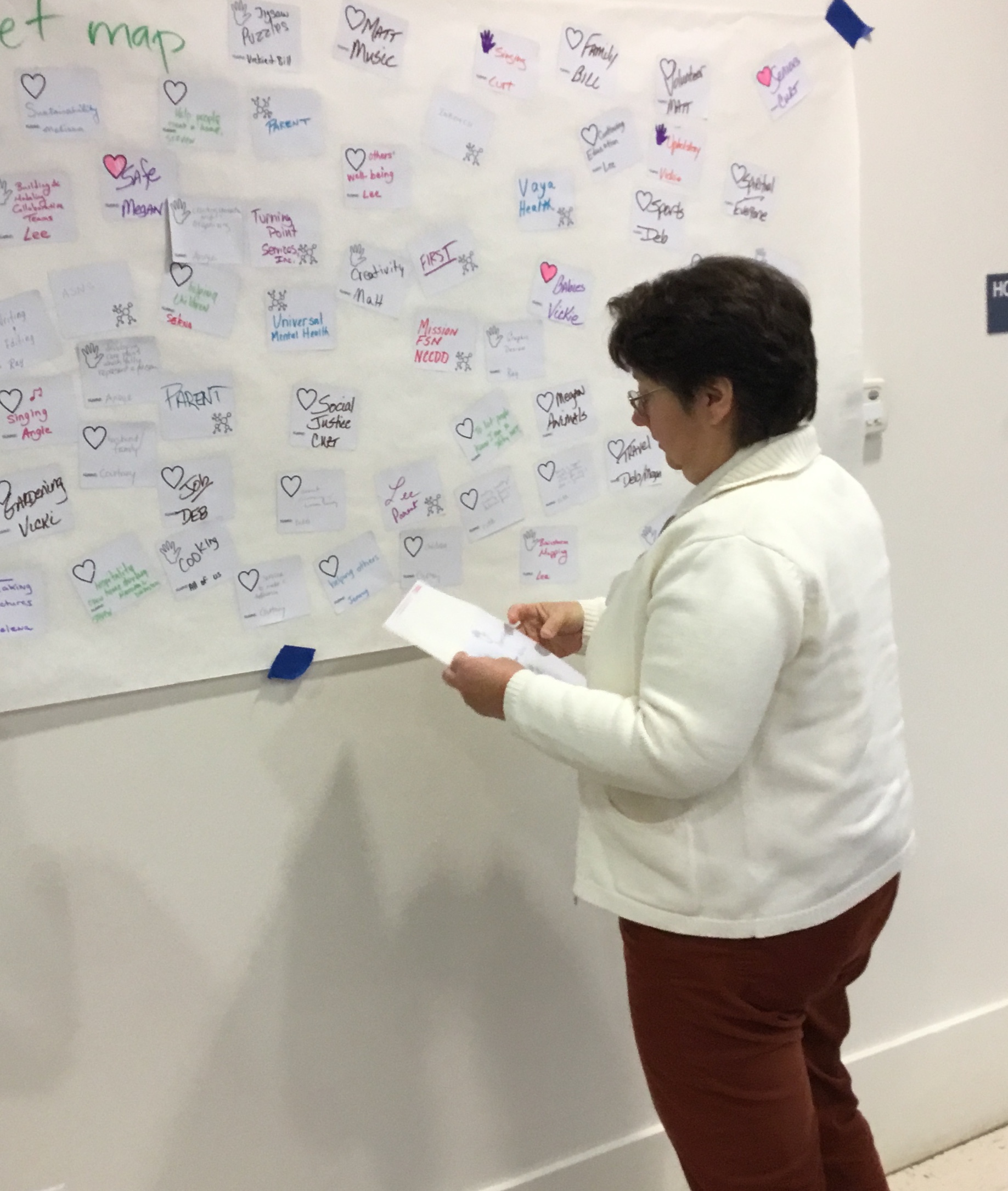 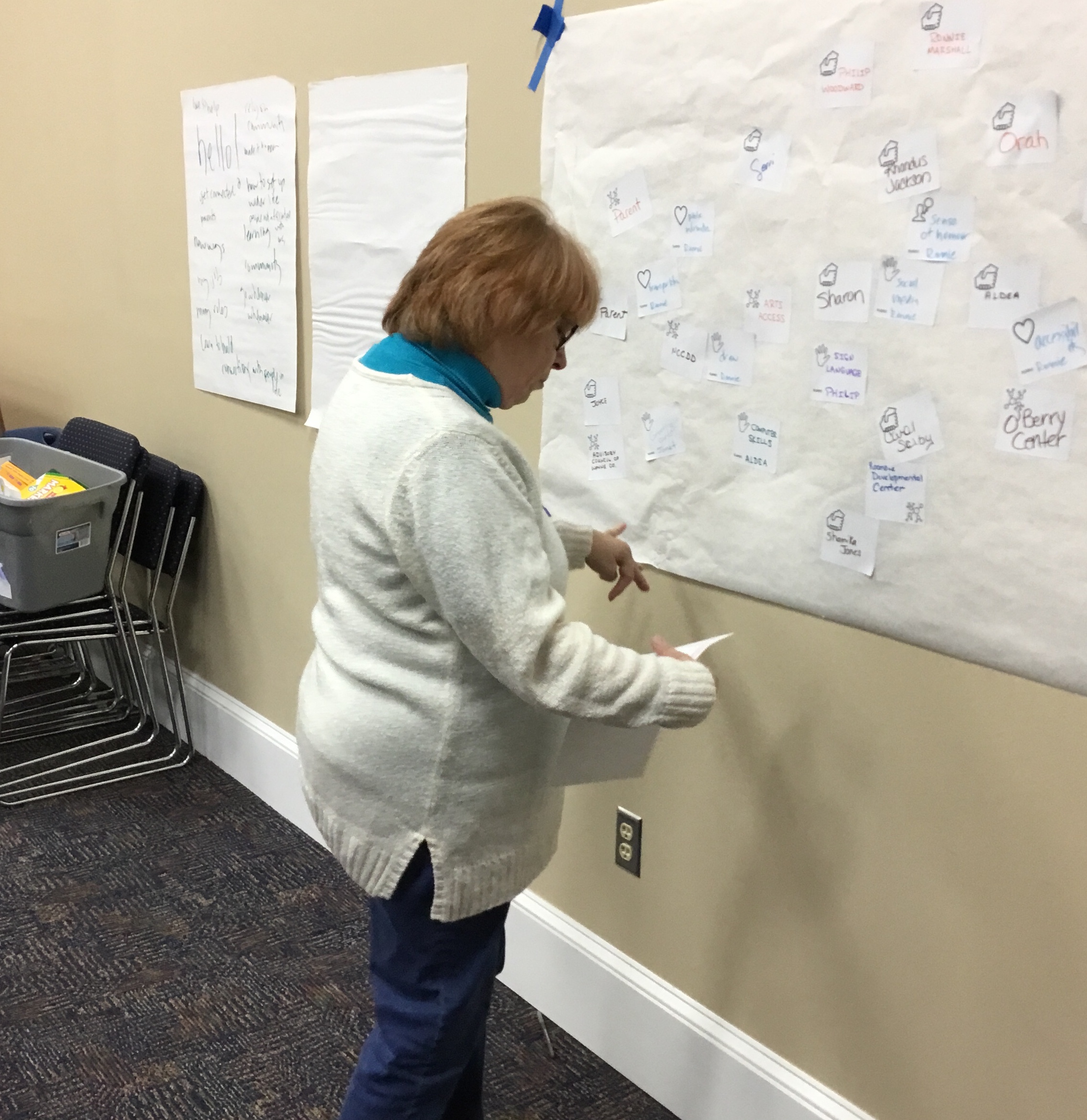 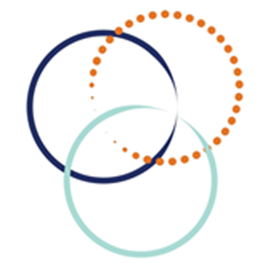 Initial Plan
Community Conversation to share ideas
25 professionals and 25 focus people sign up to get involved
Building Networks Workshop
Mobilizing Networks Workshop
Online Mentoring and Support
Tools and Resources
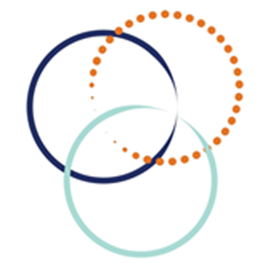 What we learned
Not effective to train 25 people from across the state at one time with one method

Changed our plan to become more individualized, smaller groups and broader impact
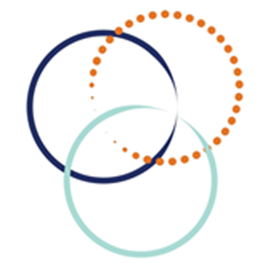 What we learned
Now 3 distinct Learning Communities:
- Families and Community
- Supported Living Team
- Horizons Center

We are also ensuring the the tools and resources are more available and accessible.
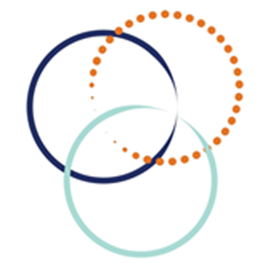 Some Data
36 persons attending the Community Conversations in Nov 2018
22 persons signed up for the online course
17 persons completed the course
23 personal networks teams are creating community
72 persons have received training about creating personal support networks
201 followers on Full Circe Facebook page, 
33 new followers and 3,178 reach over last month
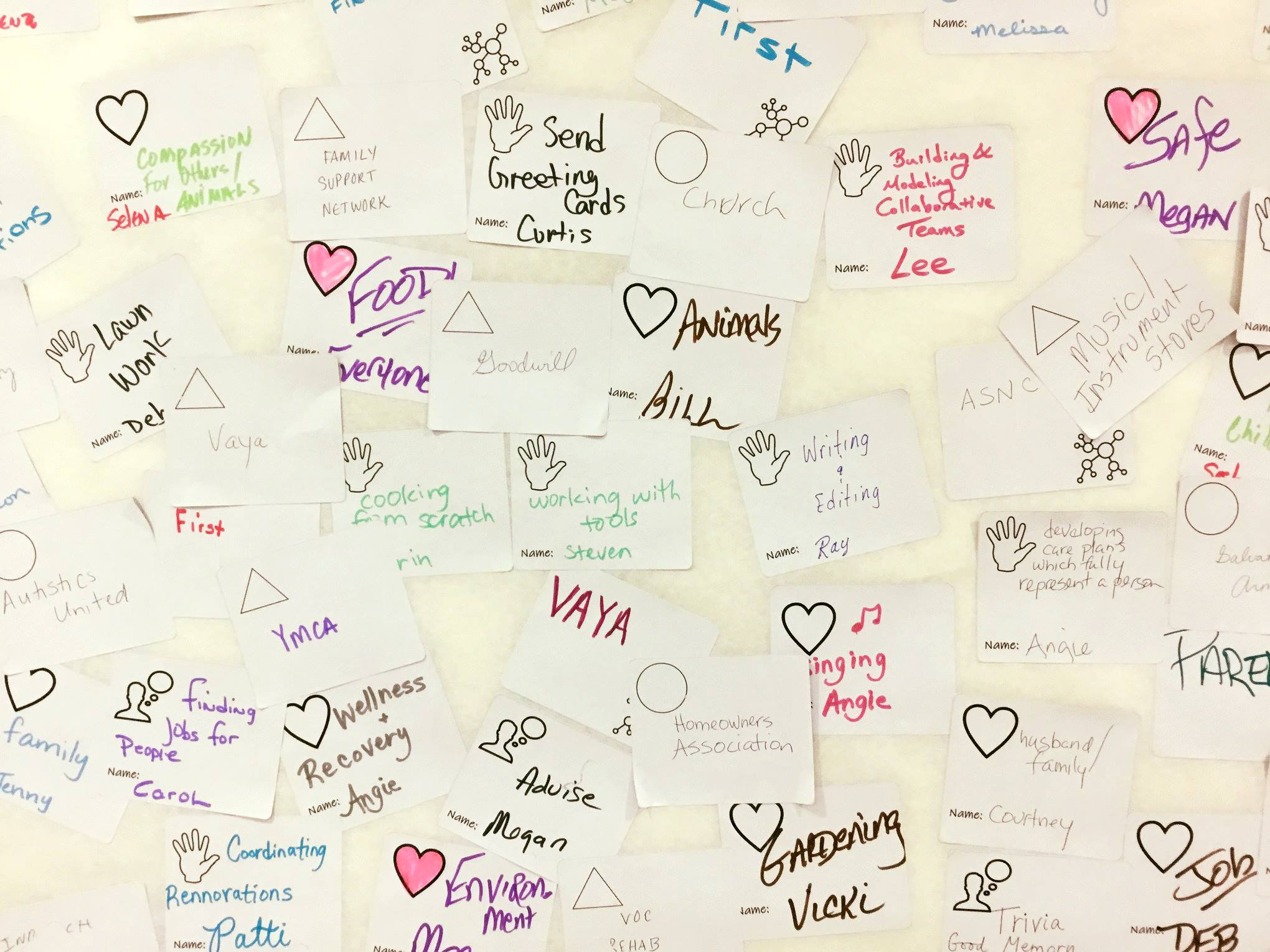 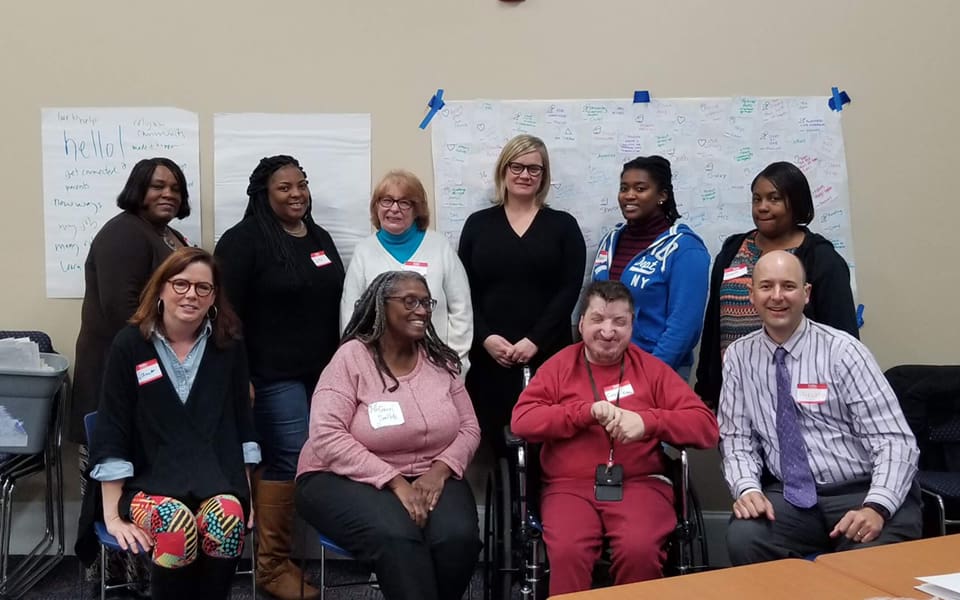 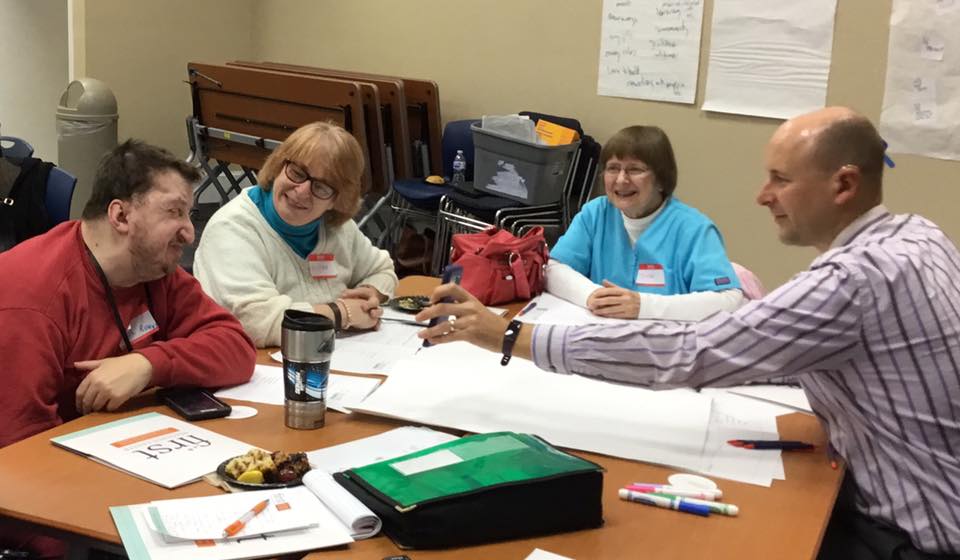 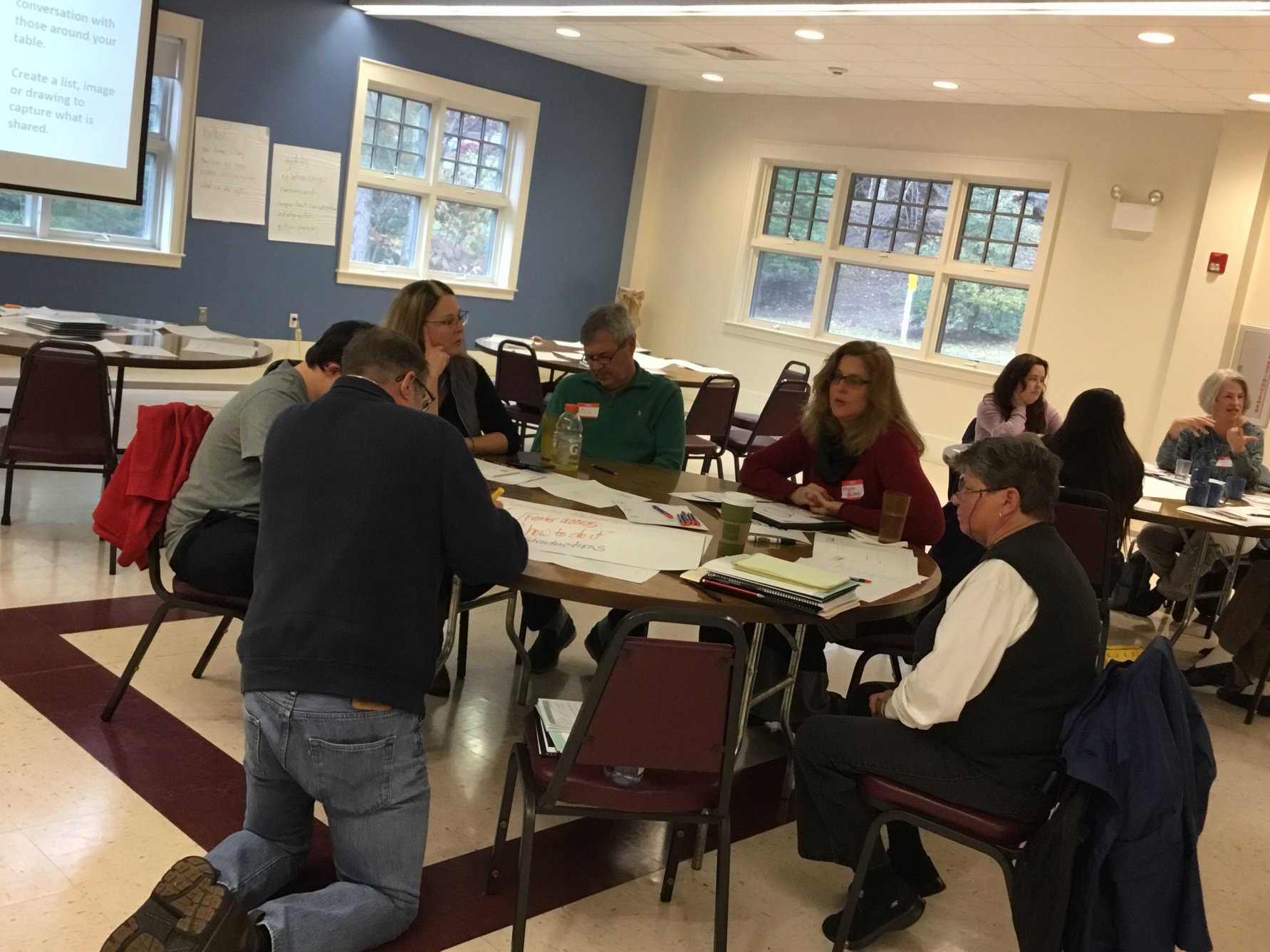 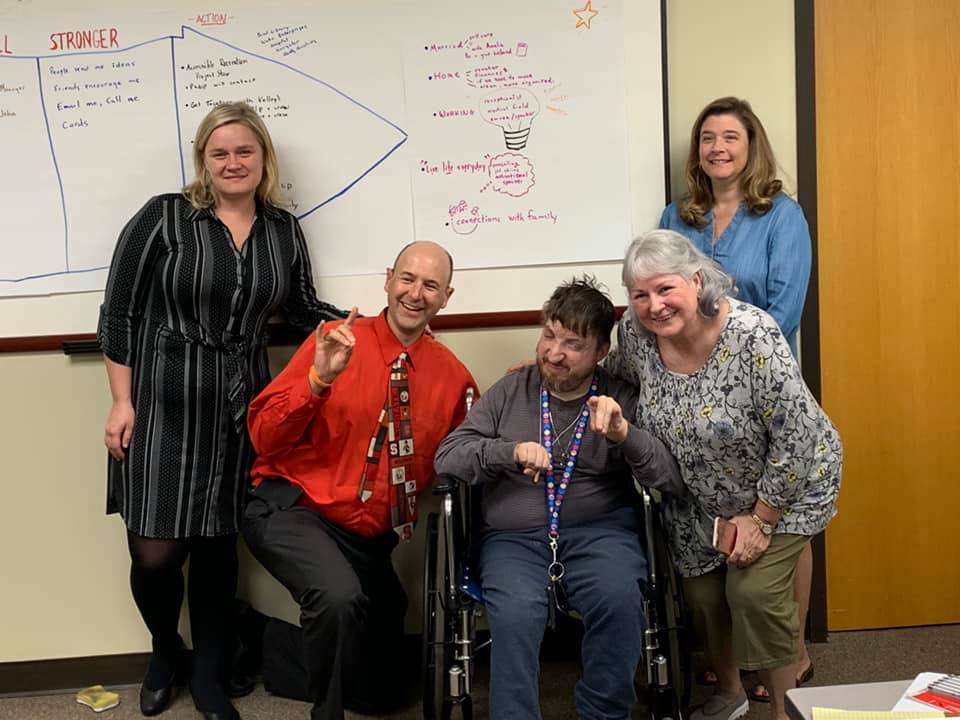 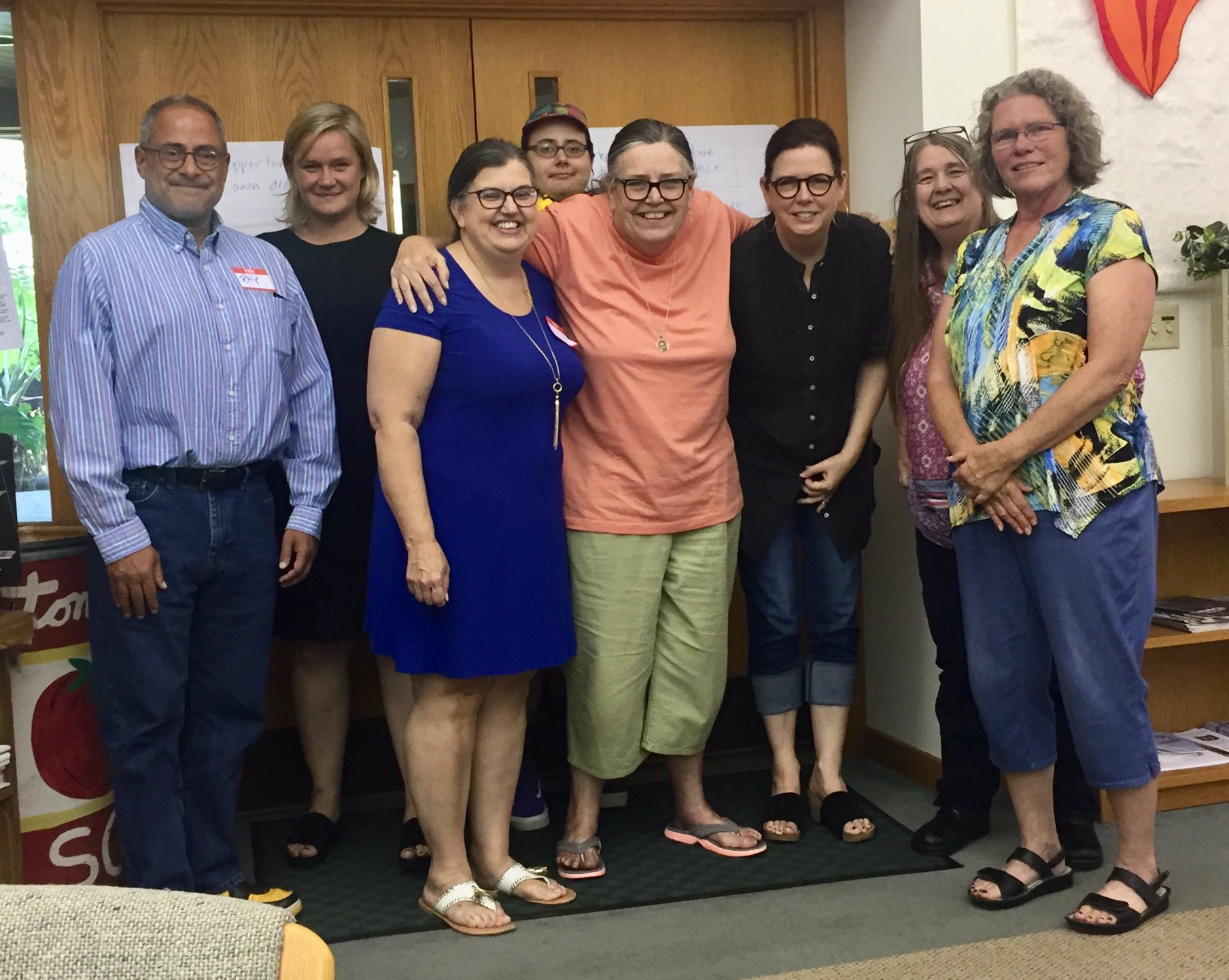 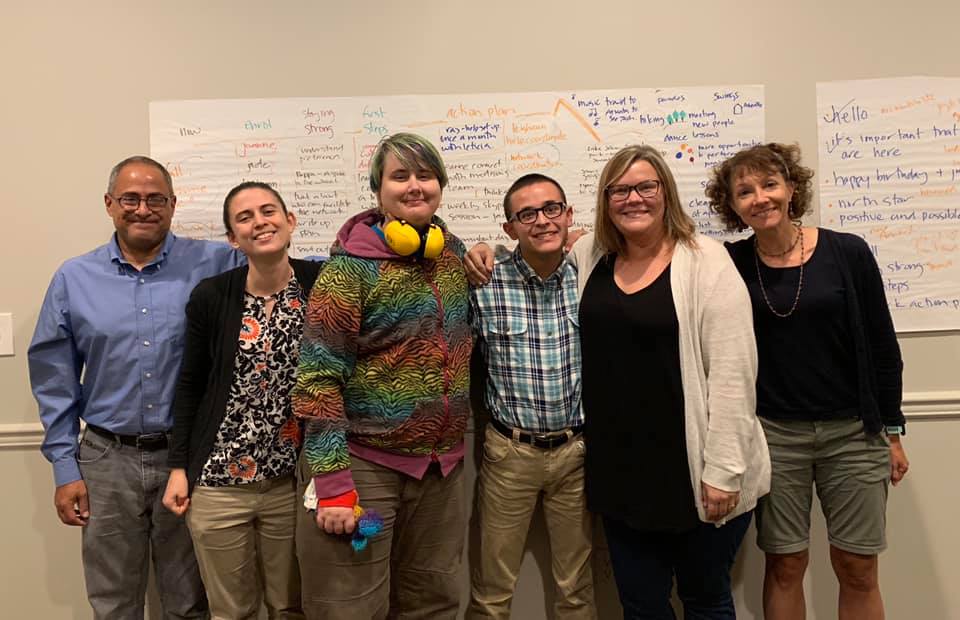 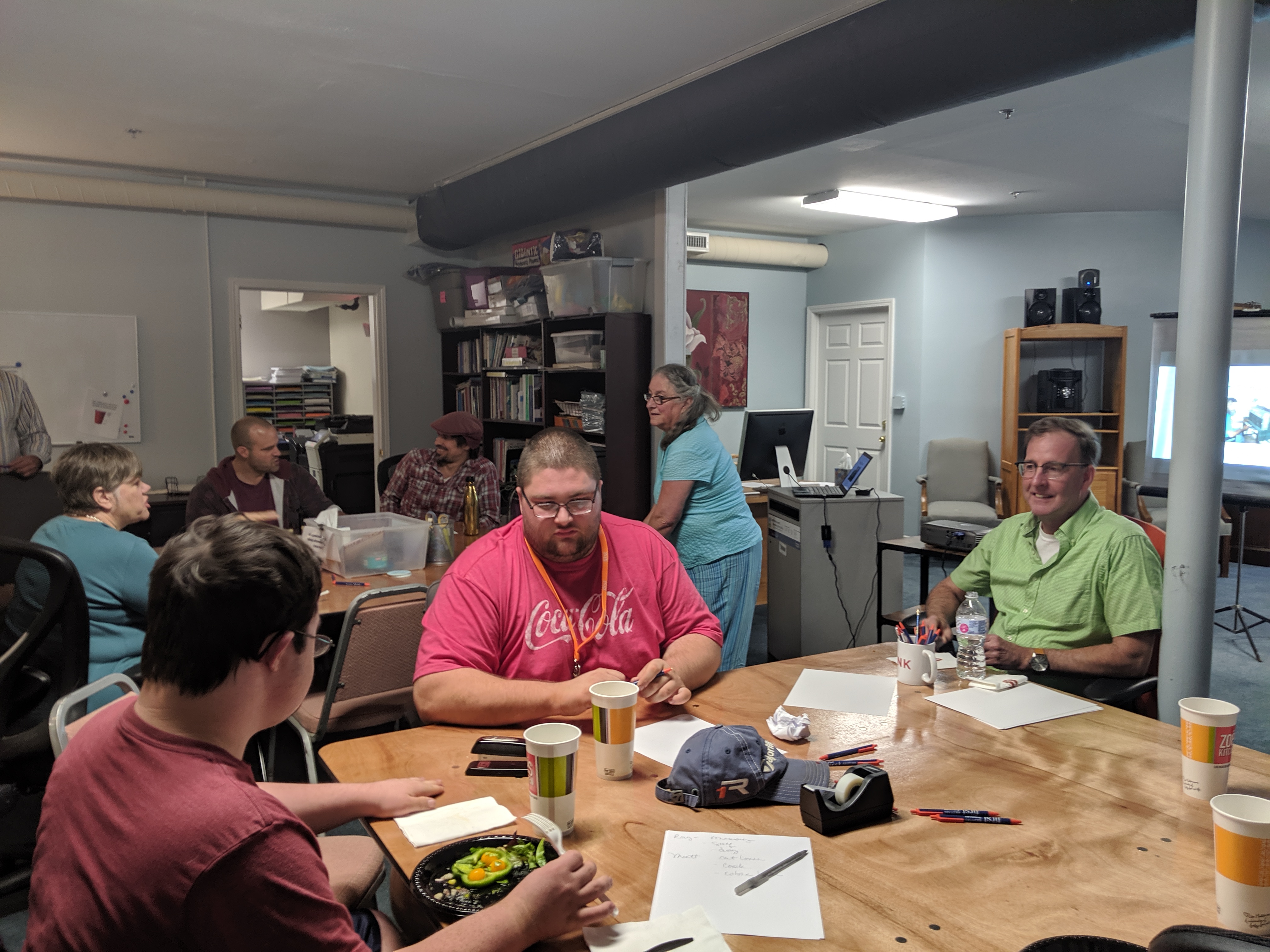 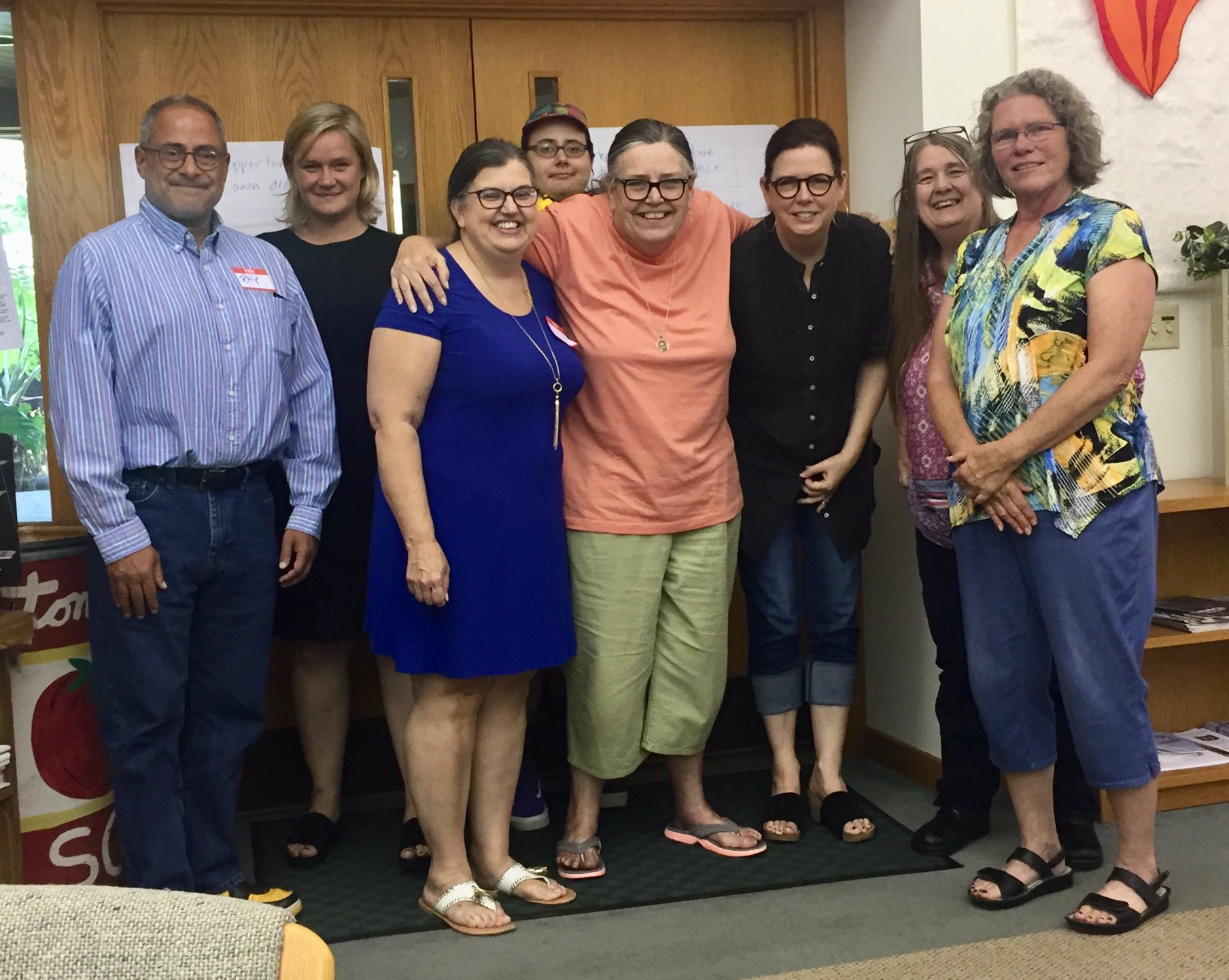 Community and Family Learning Group
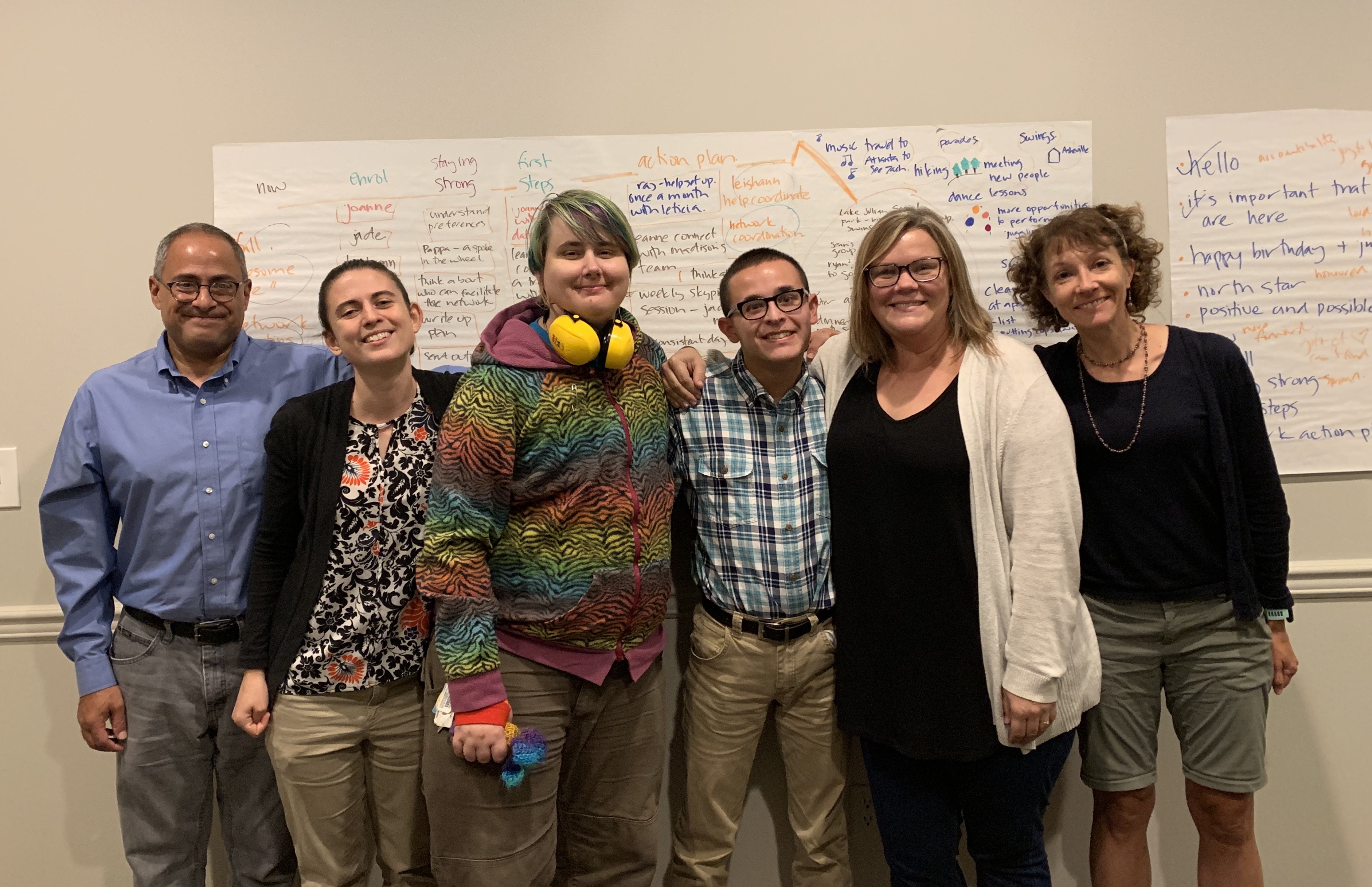 Nicholas’s New Network
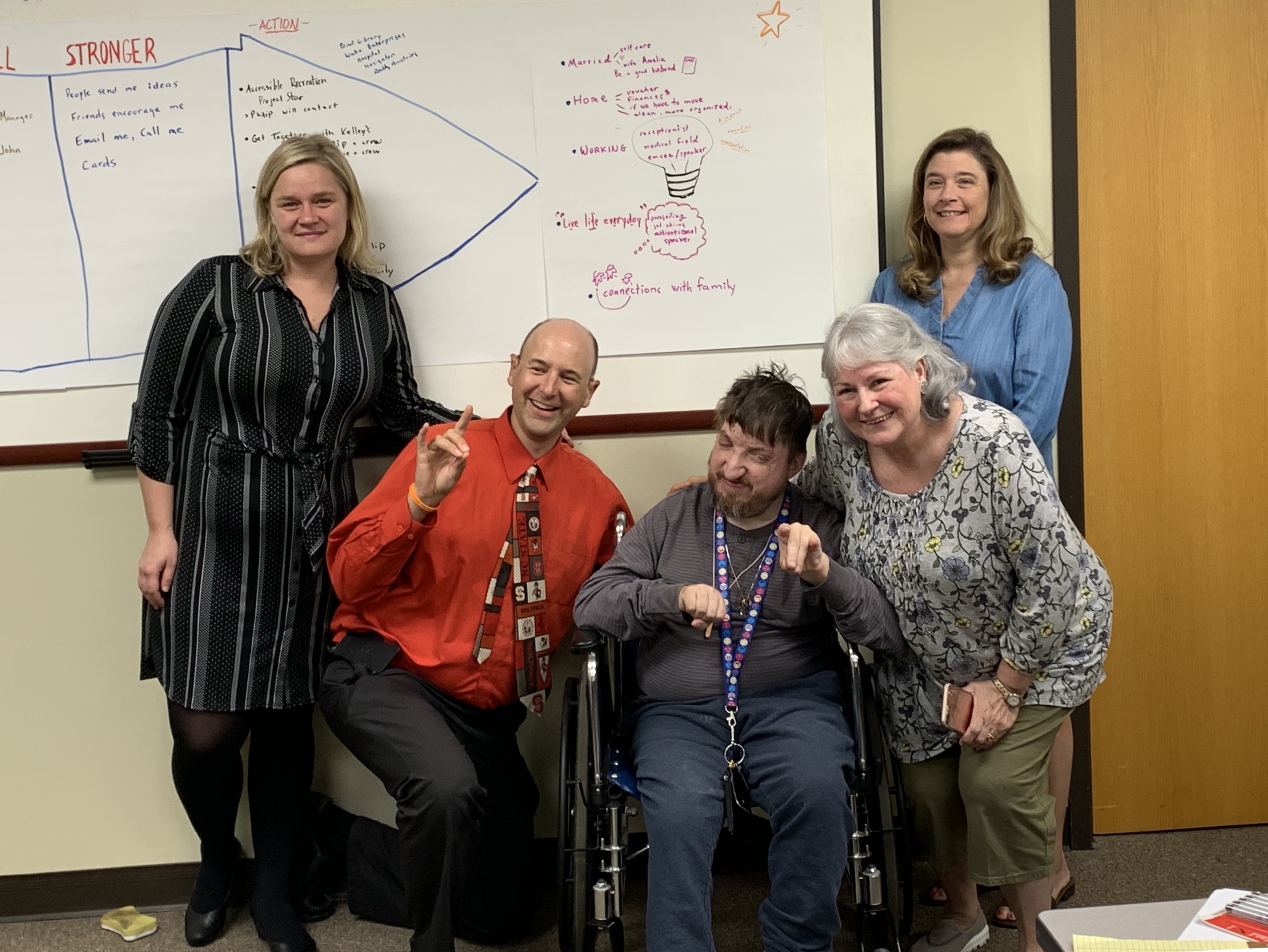 Ronnie’s New Network
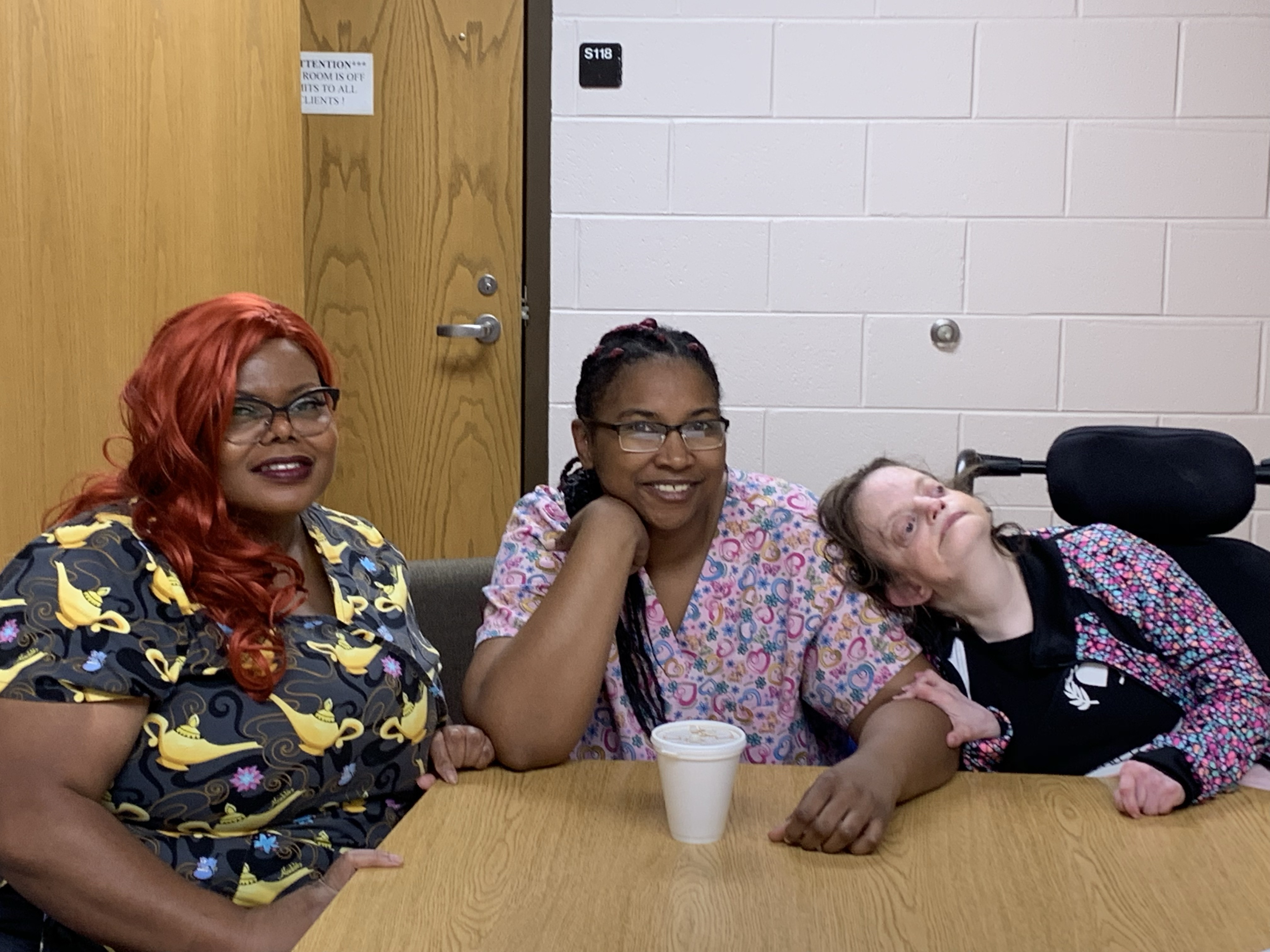 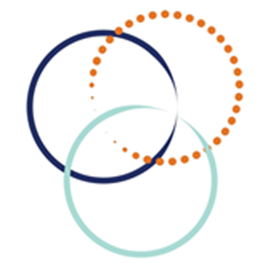 Next Steps into Year 3
Ongoing Network Development Support and Mentoring to Personal Network Teams
 Explore options for improving access and sustainability across the state
 Development of Specialized Training Guide using digital, print and video for sustainability  
 Evaluation using CQL outcomes to demonstrate results
Thank you to the NCCDD for funding this Initiative!
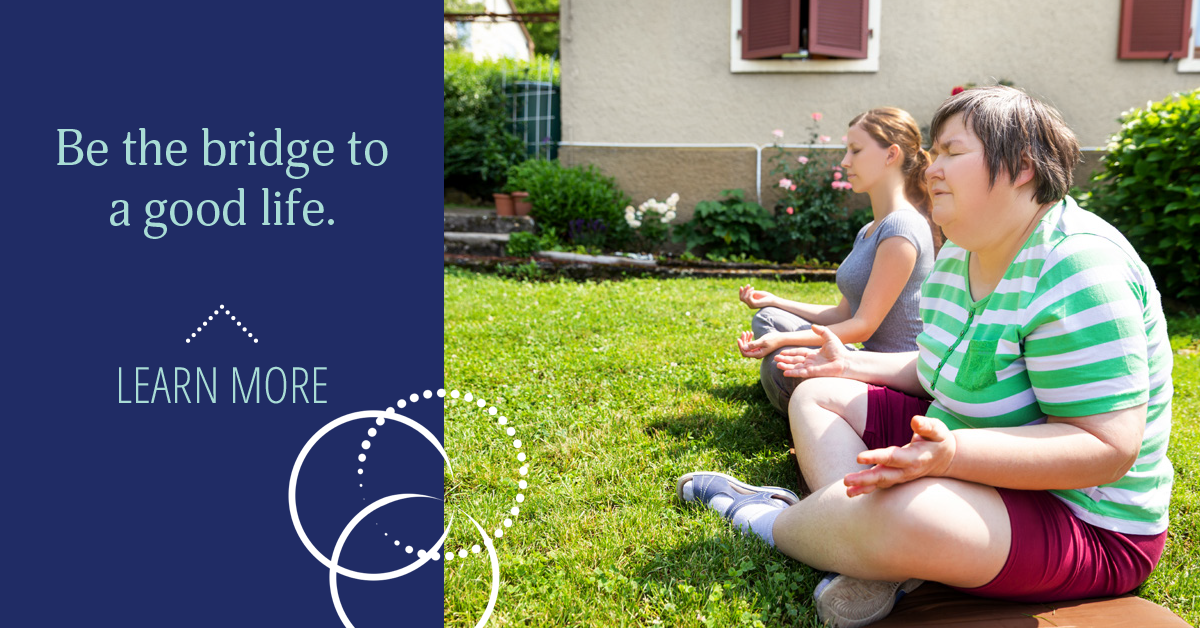 Contact www.firstwnc.org/fullcircle
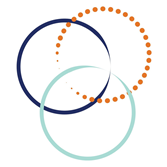 Janet Price-Ferrell
janet@firstwnc.org
Rebecca Pauls
rpauls@plan.ca